Seaside
Destinations
Eastbourne
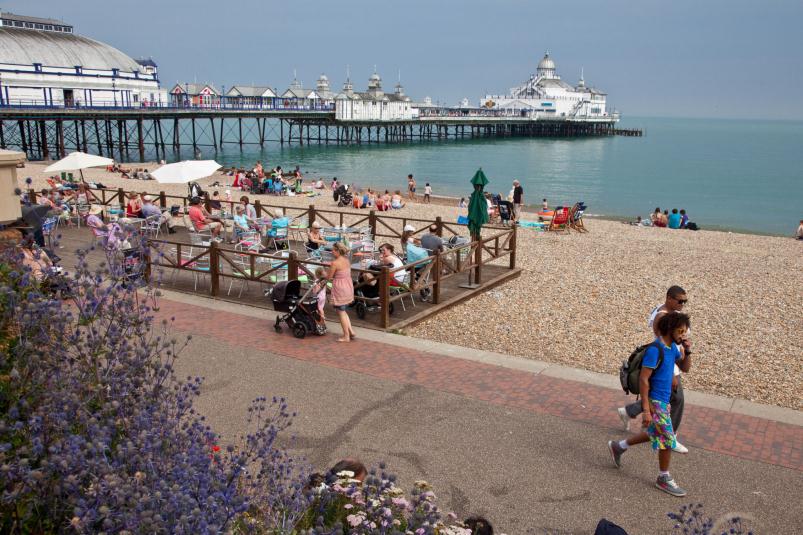 Dover
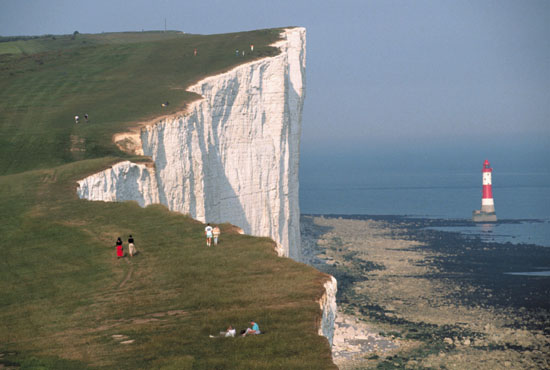 Great Yarmouth
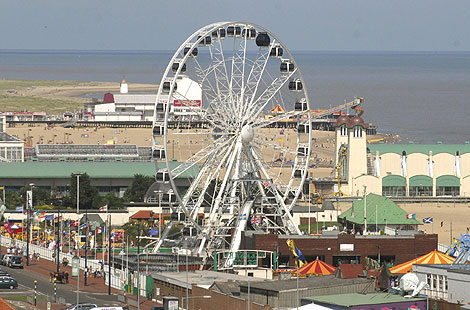 Brighton
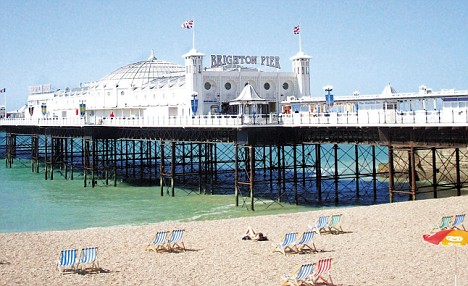 Camber Sands
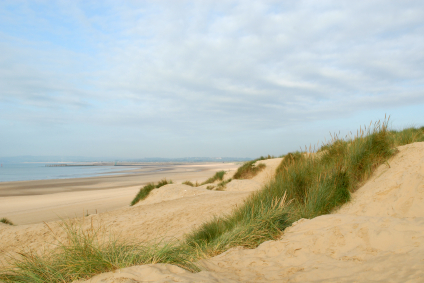 Newquay
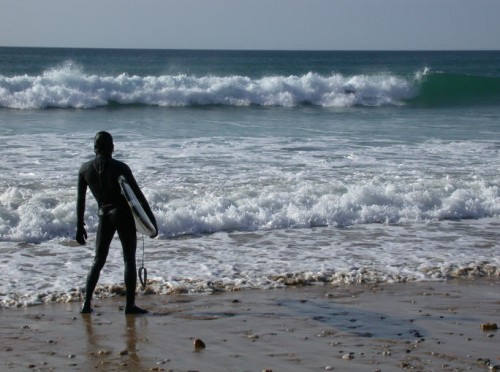 Blackpool
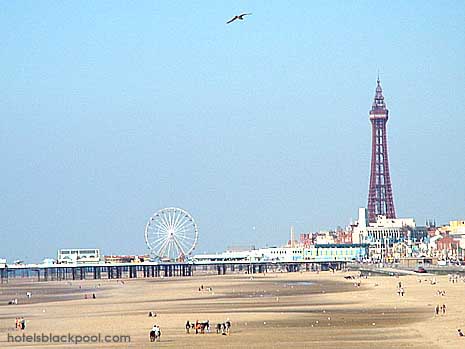 John O'Groats
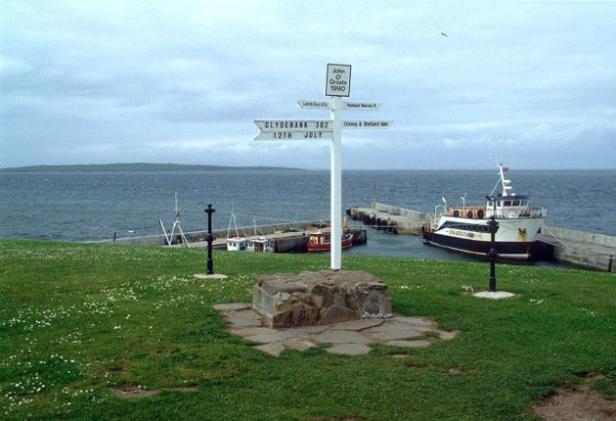 The United Kingdom
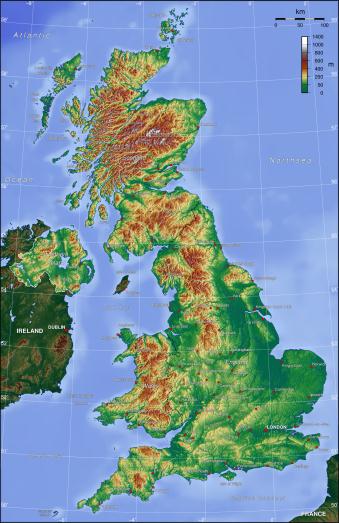 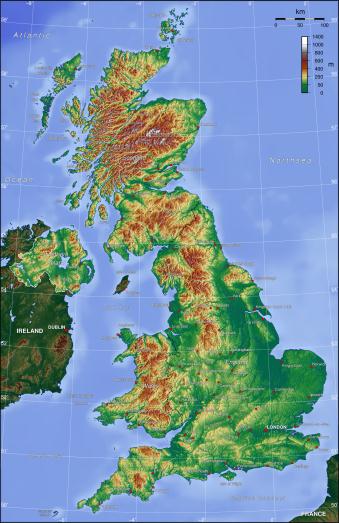 John O’Groats
Blackpool
Redhill
Dover
Newquay
Brighton
Where is West Wittering?
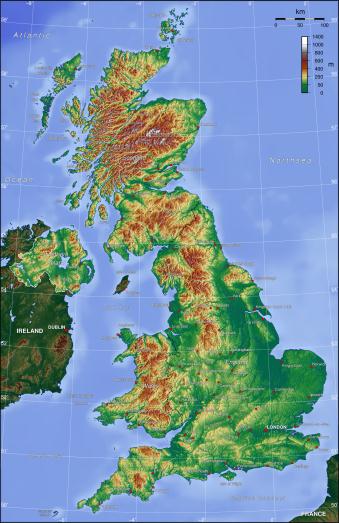 West Wittering